Welcome to Strausser
Elementary School
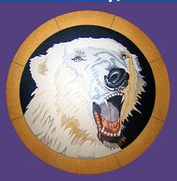 Student and Staff Safety
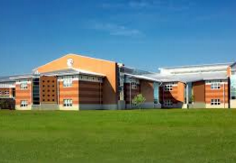 To enter the building:
Follow the directions on the image to the right.
State your name and the purpose for your visit.
Produce a valid driver’s license.
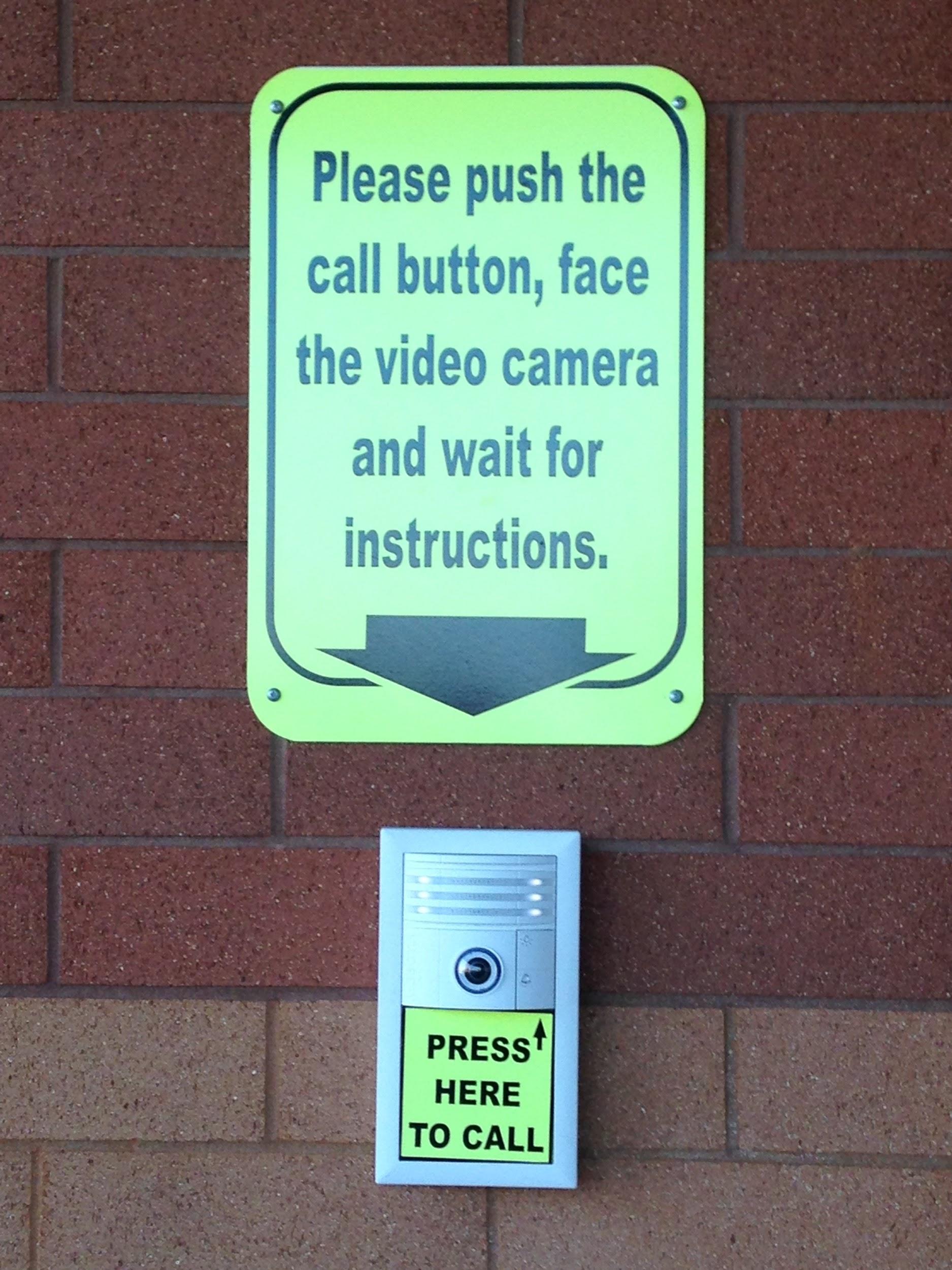 Meet your Principal, Mrs. Waltman
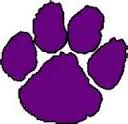 Mrs. Waltman welcomes you to Strausser Elementary School.  She is very excited that you have joined the Jackson Local Schools community!
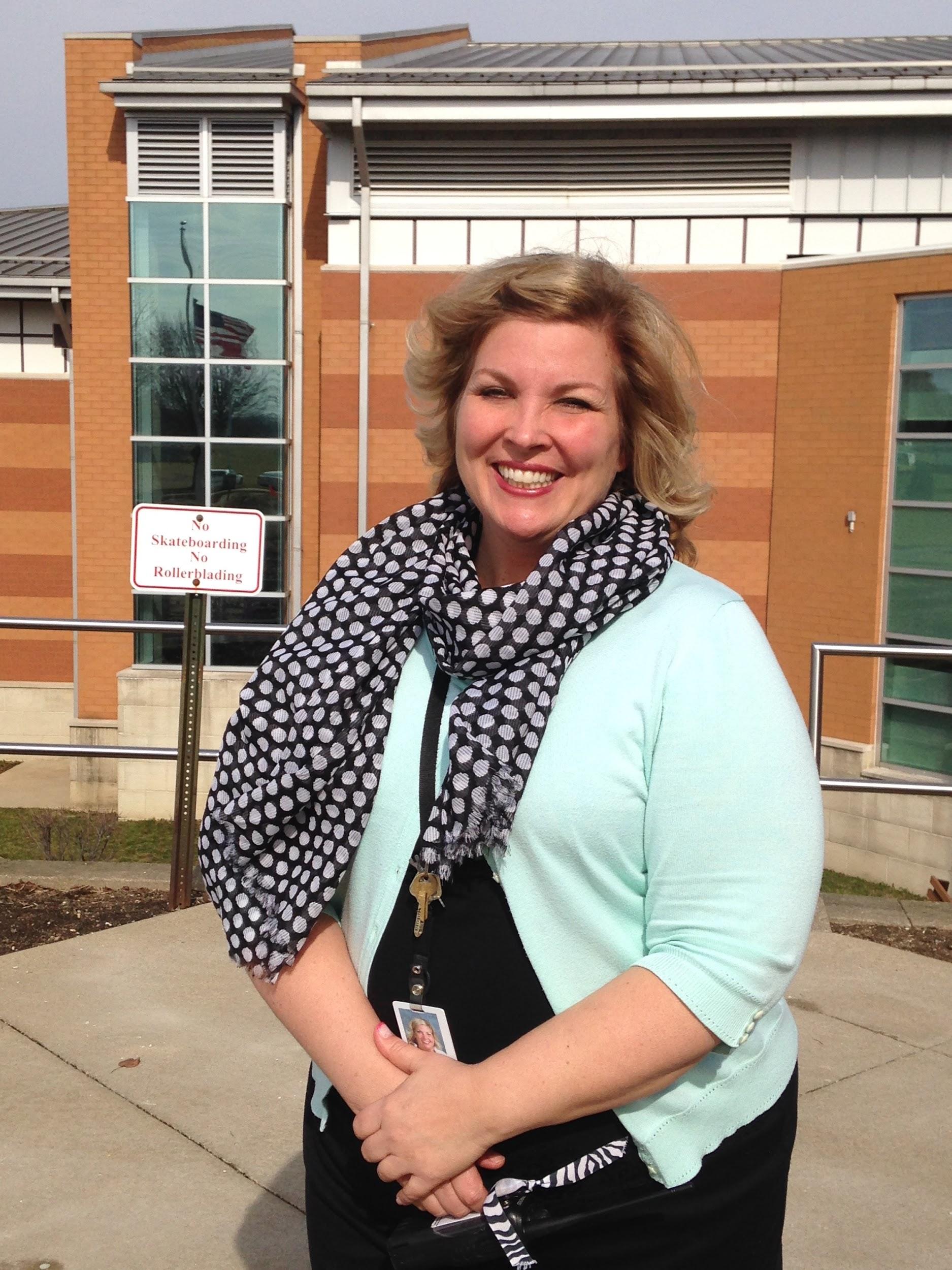 Meet your Dean of Students, Mrs. Krieg
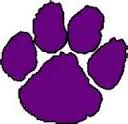 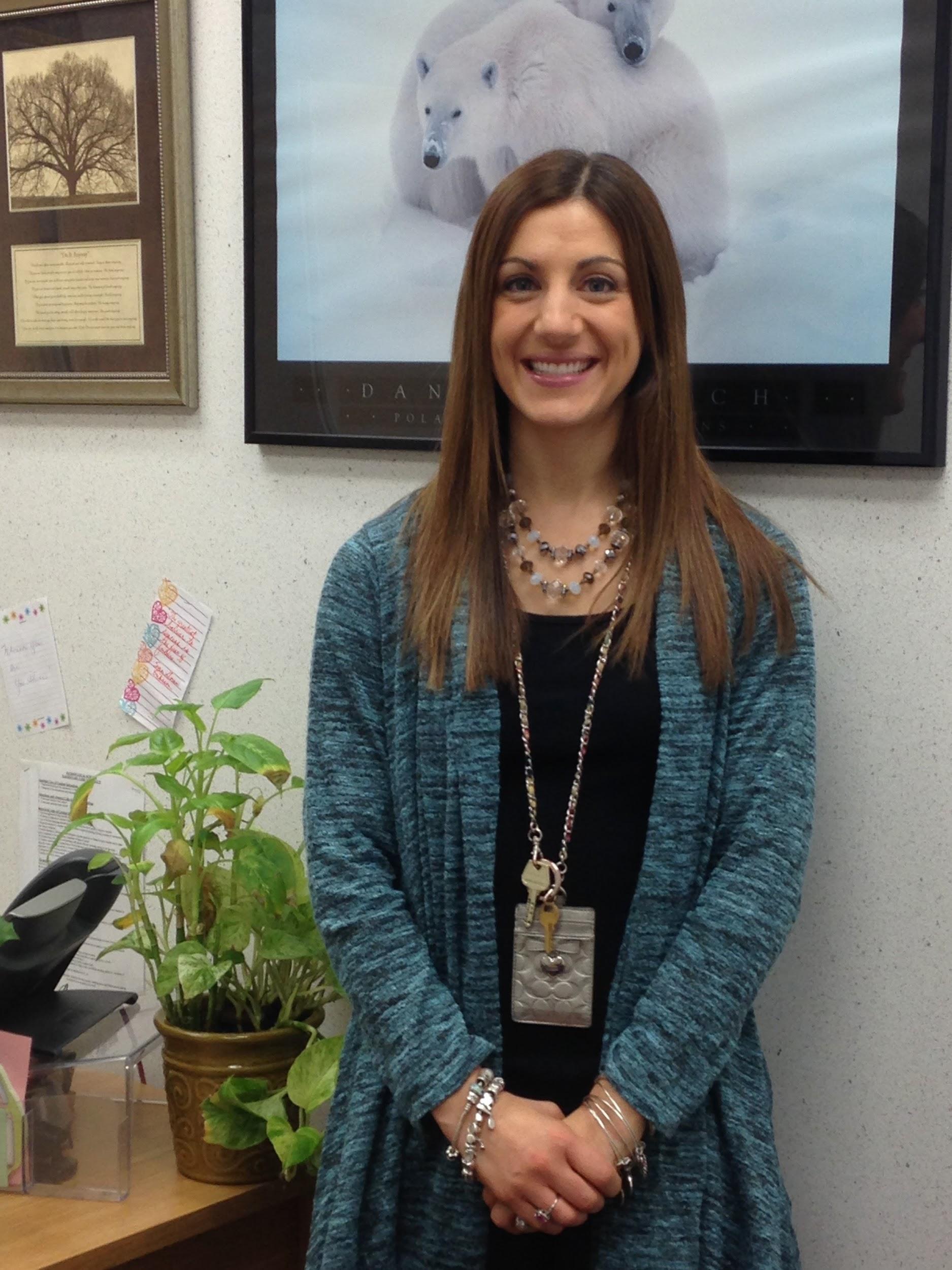 Mrs. Krieg welcomes you to Strausser Elementary School. She works with Mrs. Waltman in the office and cannot wait to meet you!
Meet your Building Secretary and Building Aide; Mrs. Tentler and Mrs. Schuller.   Please make sure that notes from home are turned in to your classroom teacher each day.  Please include your child’s first and last name, your name, and teacher’s name printed clearly.
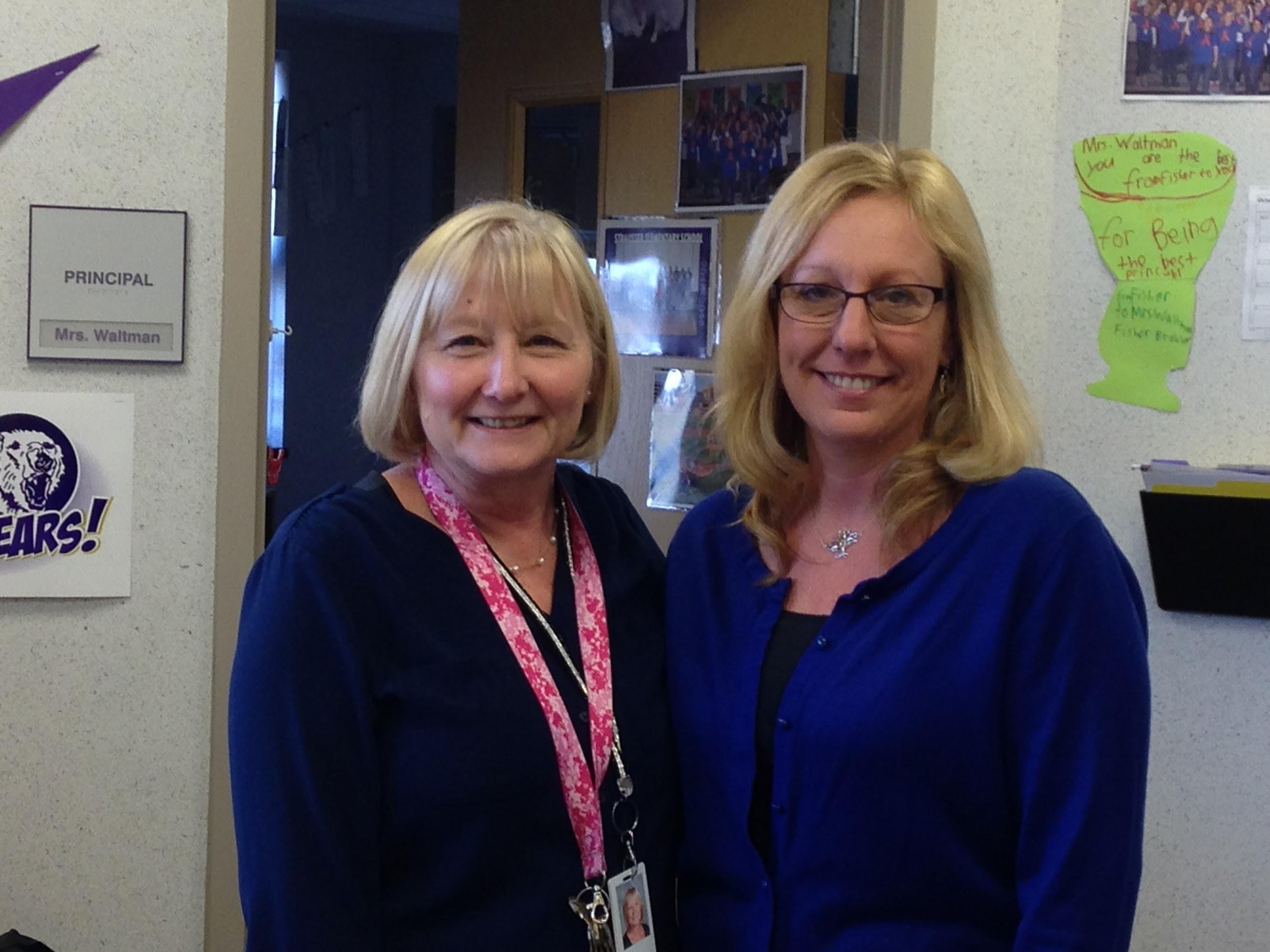 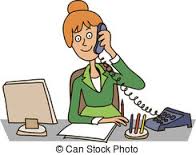 Arriving and departing school
School Bus
Parent Drop-Off
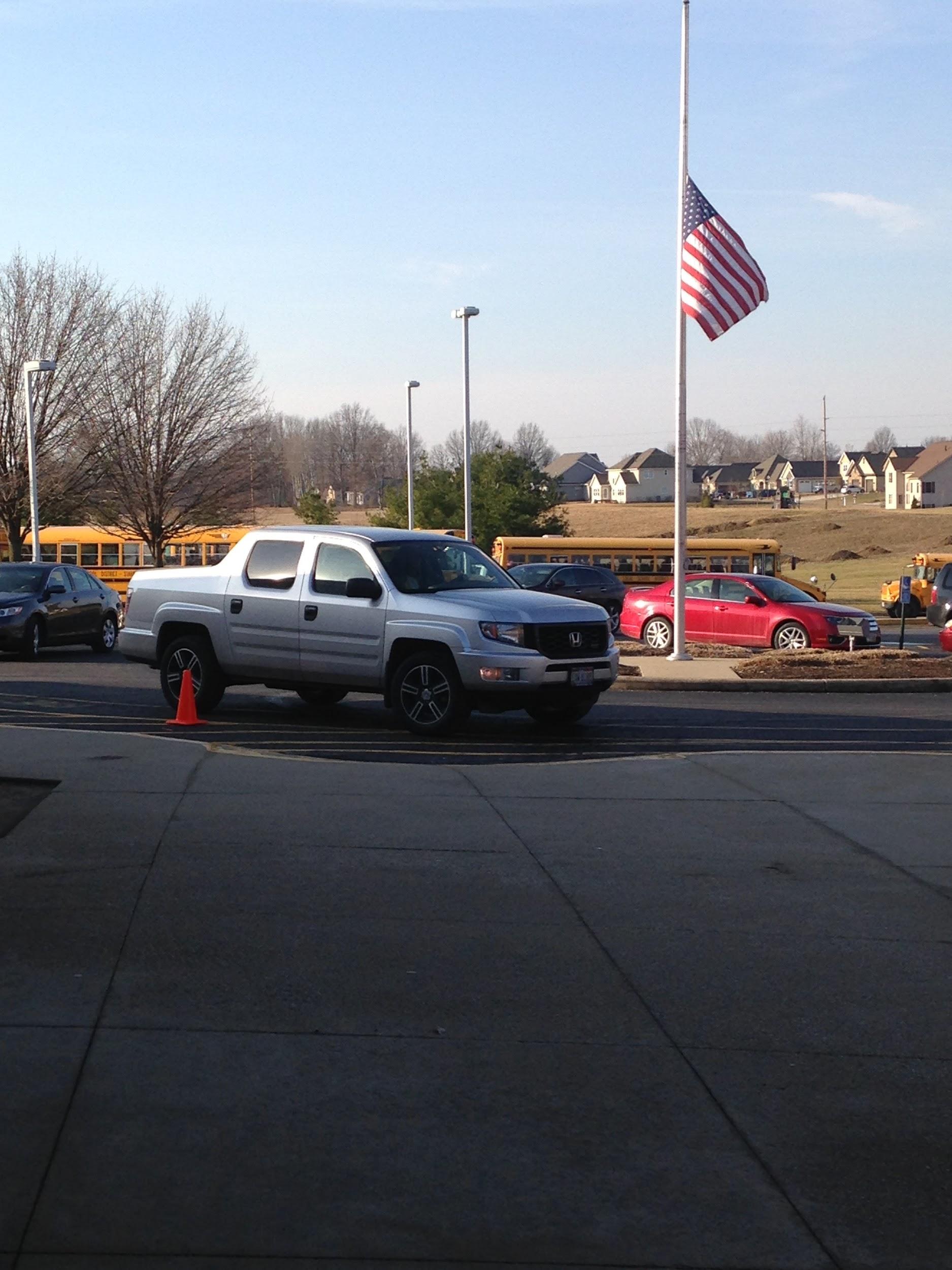 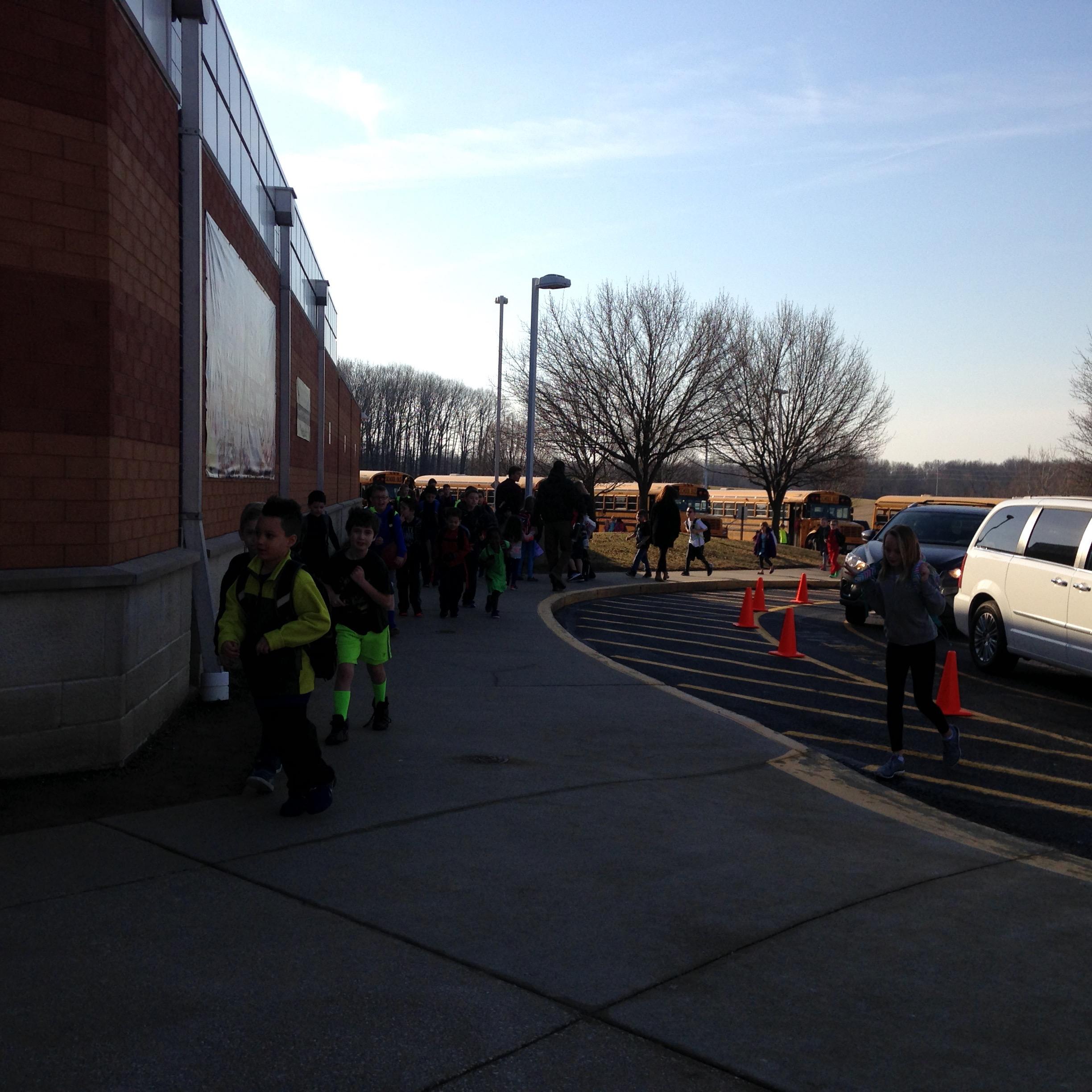 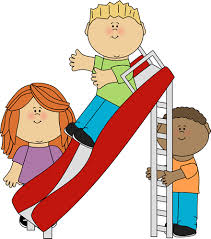 Recess
Recess is 15 minutes daily.  Please dress for the weather!
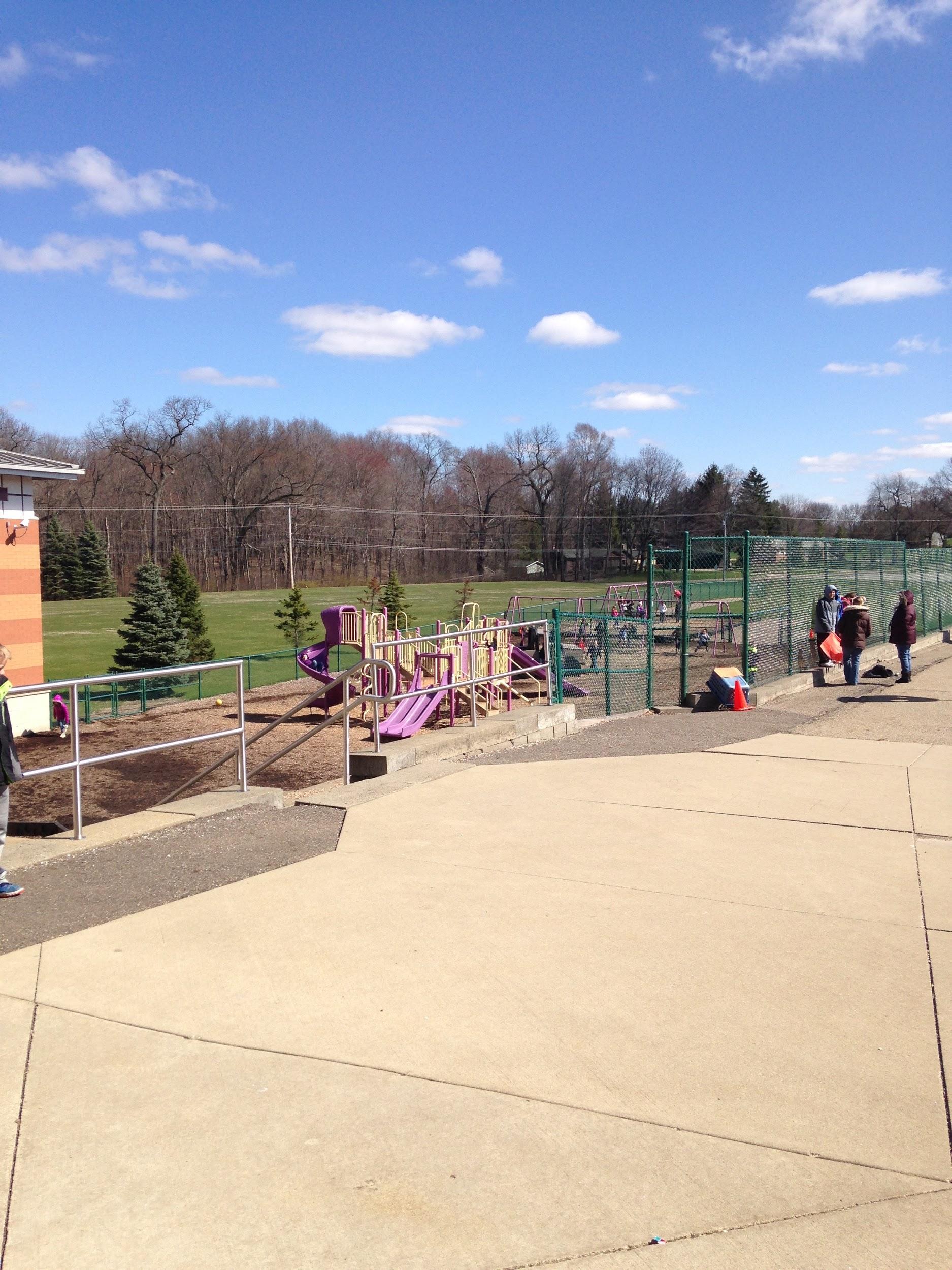 Parents, please feel free to bring your child to the playground during non-school hours.  They will feel more at ease during recess!
Cafeteria
You have 30 minutes to eat your lunch.  You may buy or pack.  If you buy, you pay for your lunch using a special code (which is also the student’s computer password.
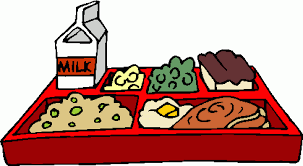 Click here for menu!
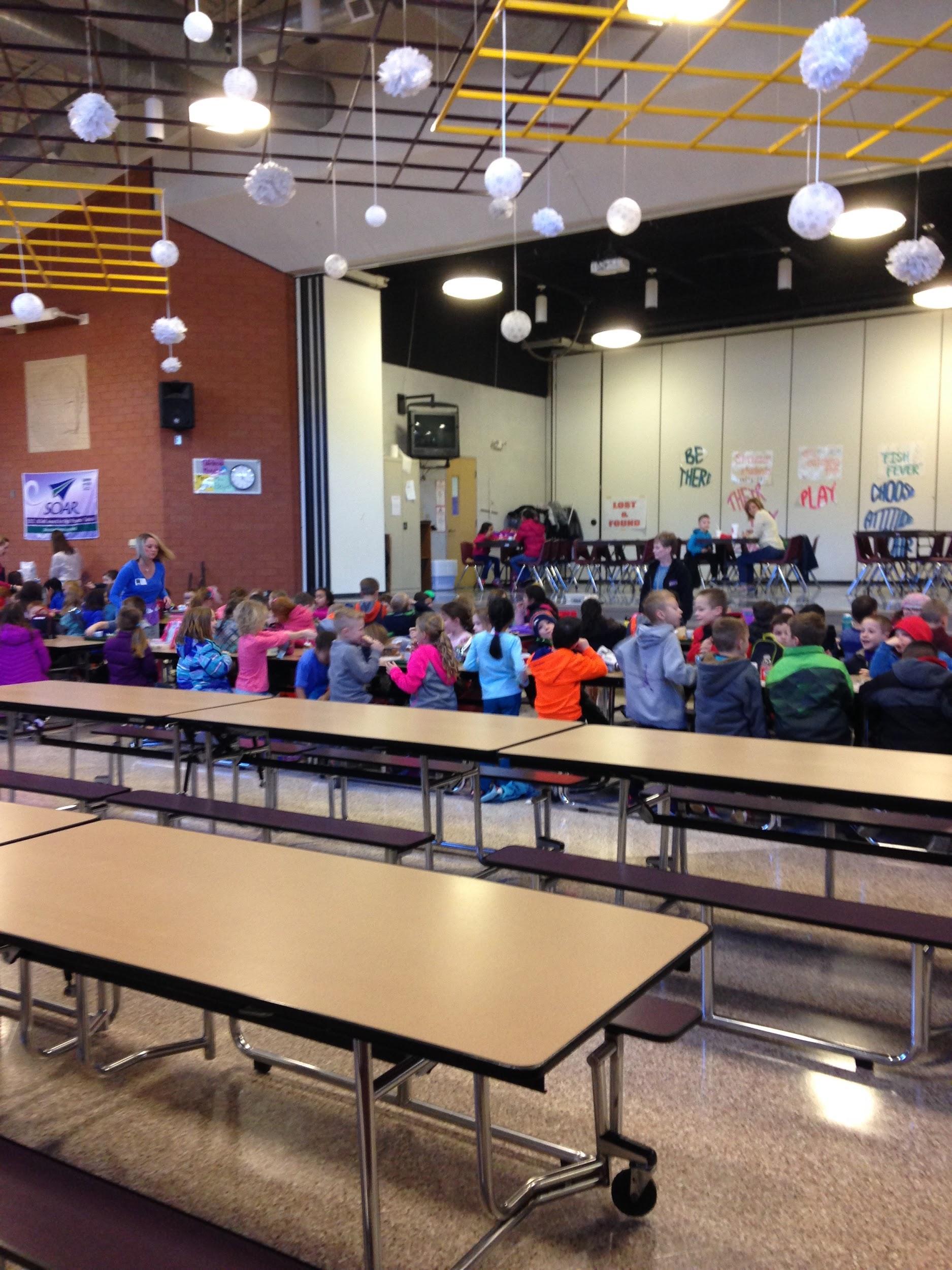 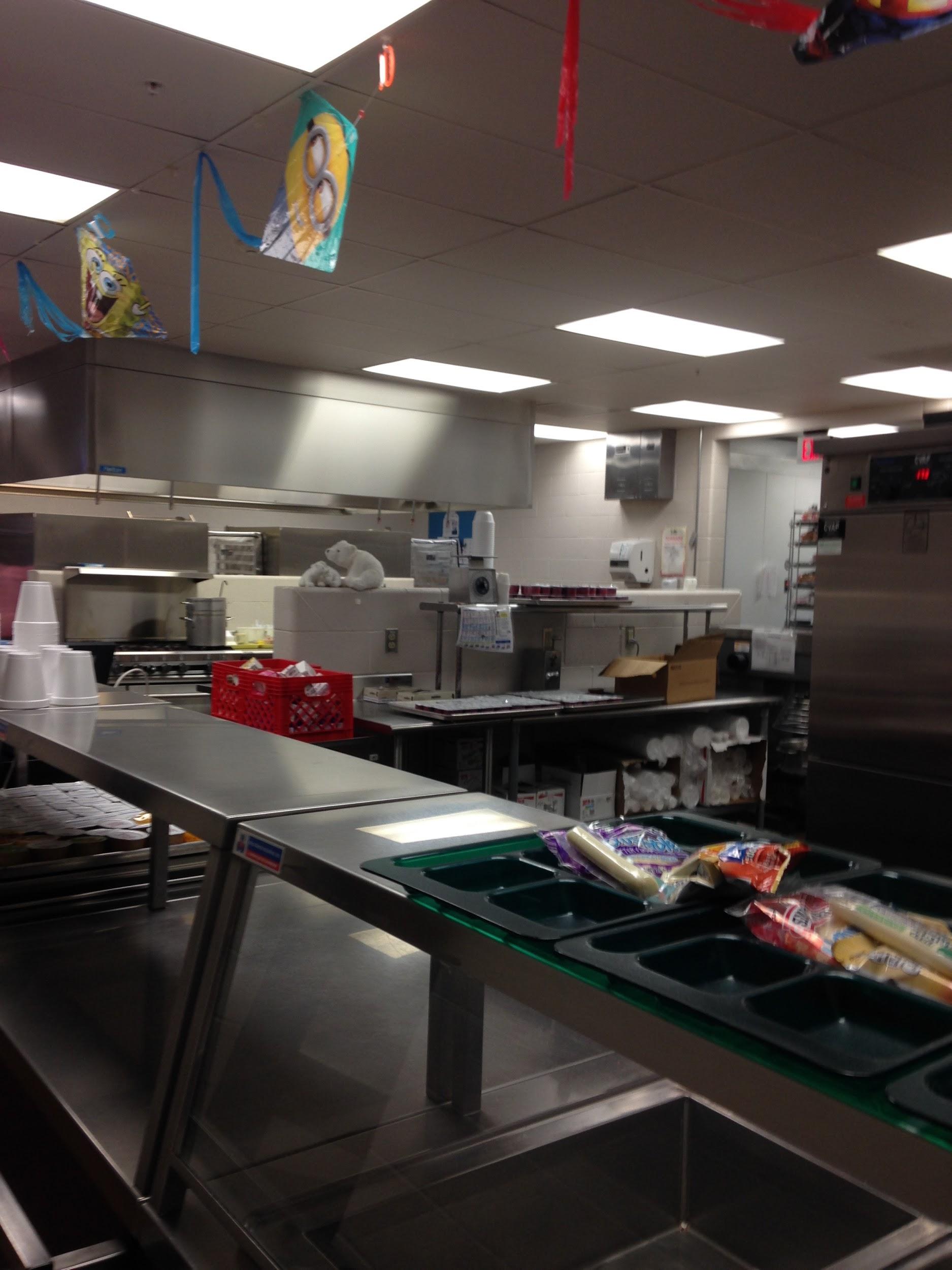 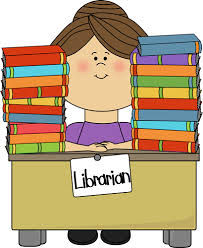 Library
Click here to link to our libraries!
You get to spend 35 minutes per week with Mrs.  Lyons, Mrs. Vicini, and Mrs. Hamilton.  You’ll hear wonderful stories and get to borrow books to read at home.
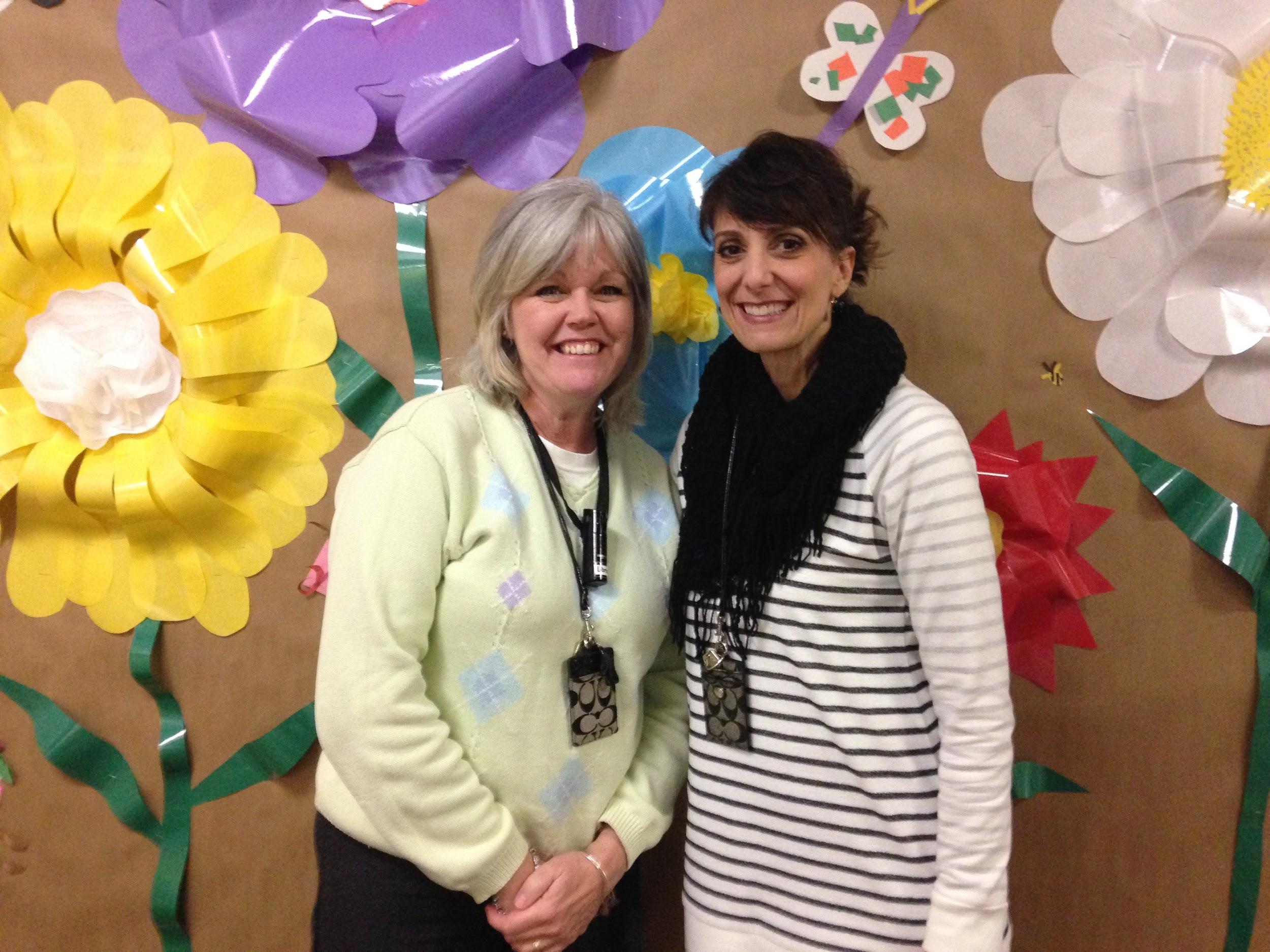 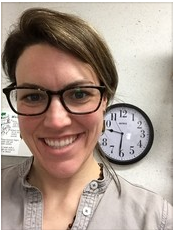 Would you like to volunteer?  Please email Mrs. Lyons
jml2jc@jackson.sparcc.org
Mrs. Lyons & 
Mrs. Vicini
Mrs. Hamilton
Music
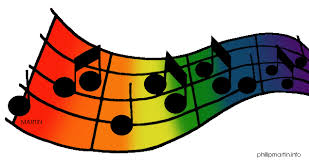 You can enjoy 70 minutes per week with Mrs. Walters or Miss Bullach.  Singing is so much fun!
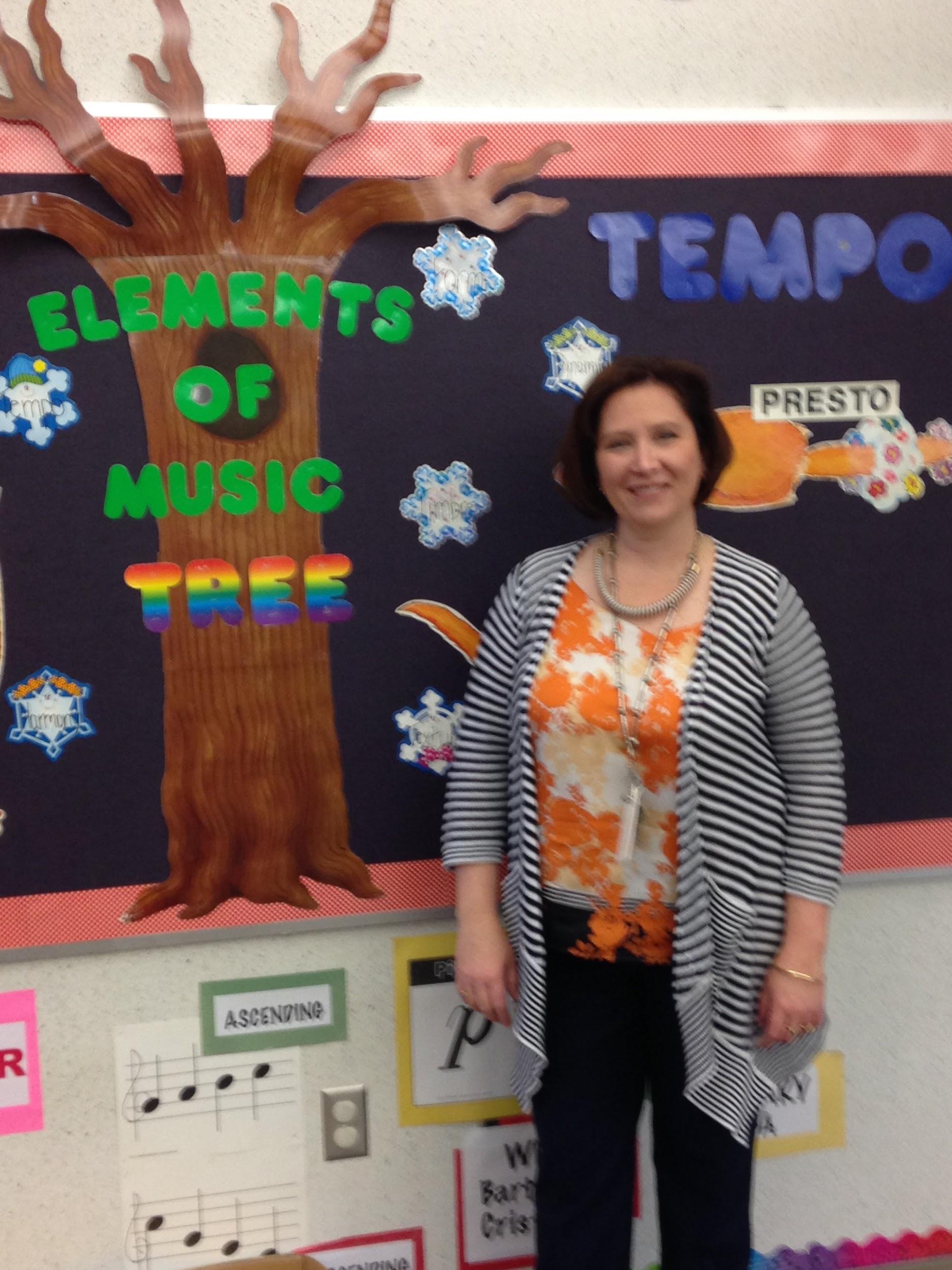 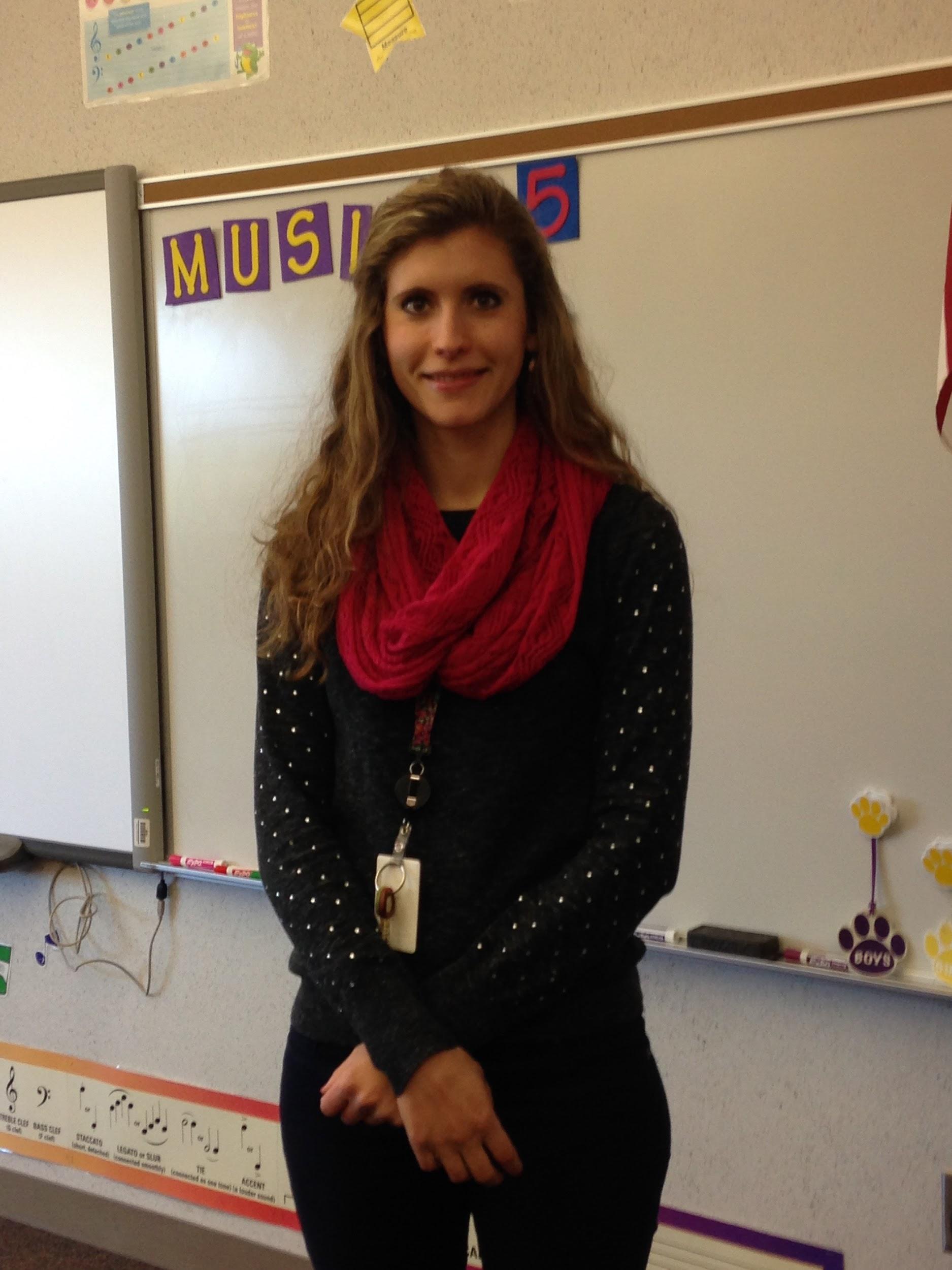 Miss Bullach
Mrs. Walters
Physical Education
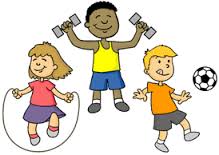 Spend 70 minutes per week with Mr. Coon or Mrs. Arnold.  They will keep you in tip-top shape!
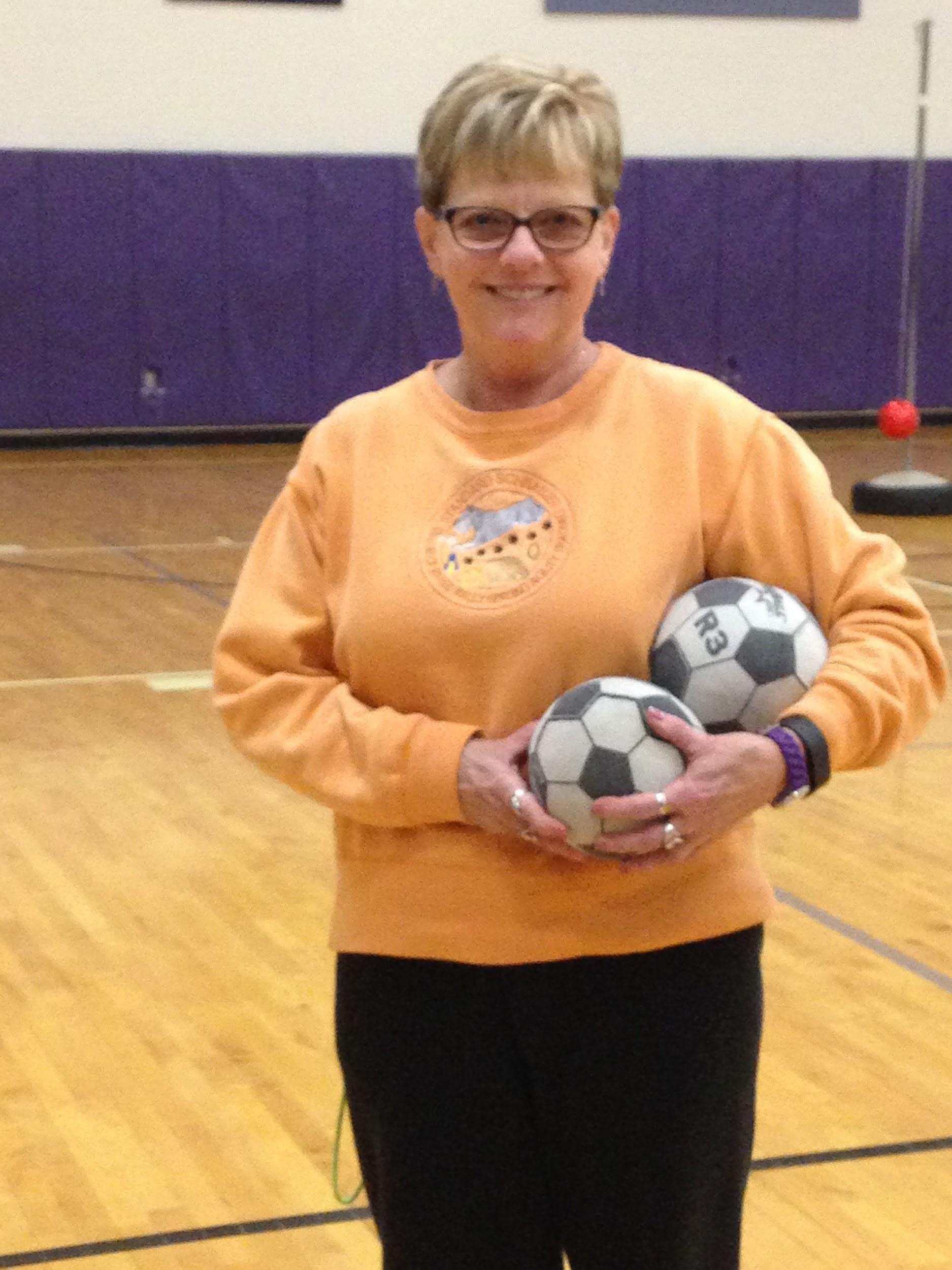 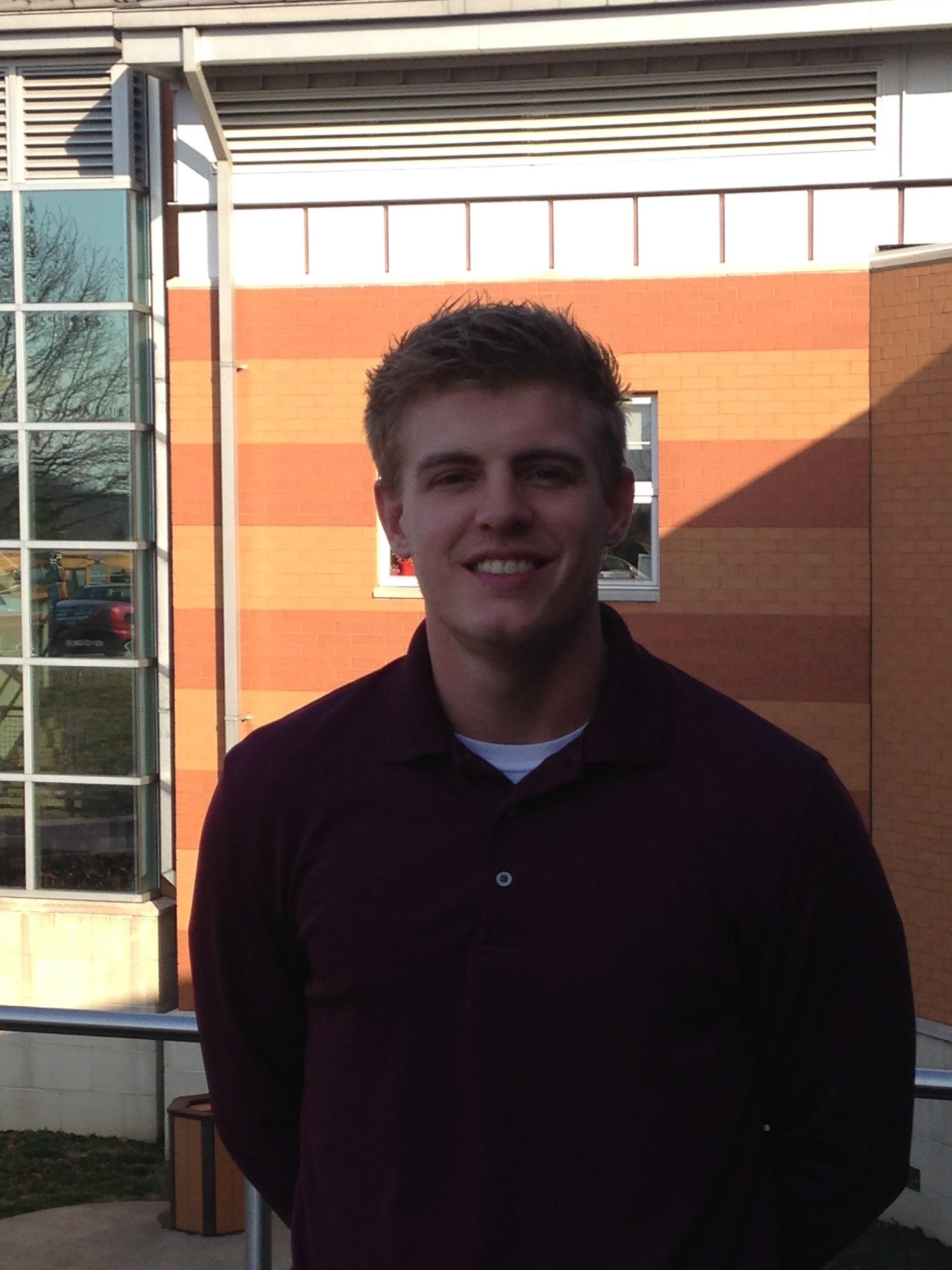 Mrs. Arnold
Mr. Coon
School Counselor
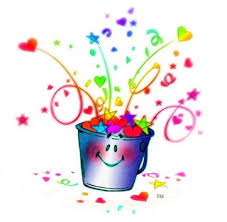 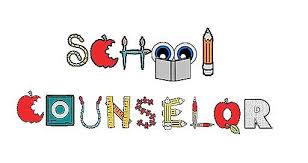 Click here for Mrs. Neff’s site.
Mrs. Neff is your building school counselor.  She is here to listen and support students.  Ask her what it means to be a “Bucket Filler”!
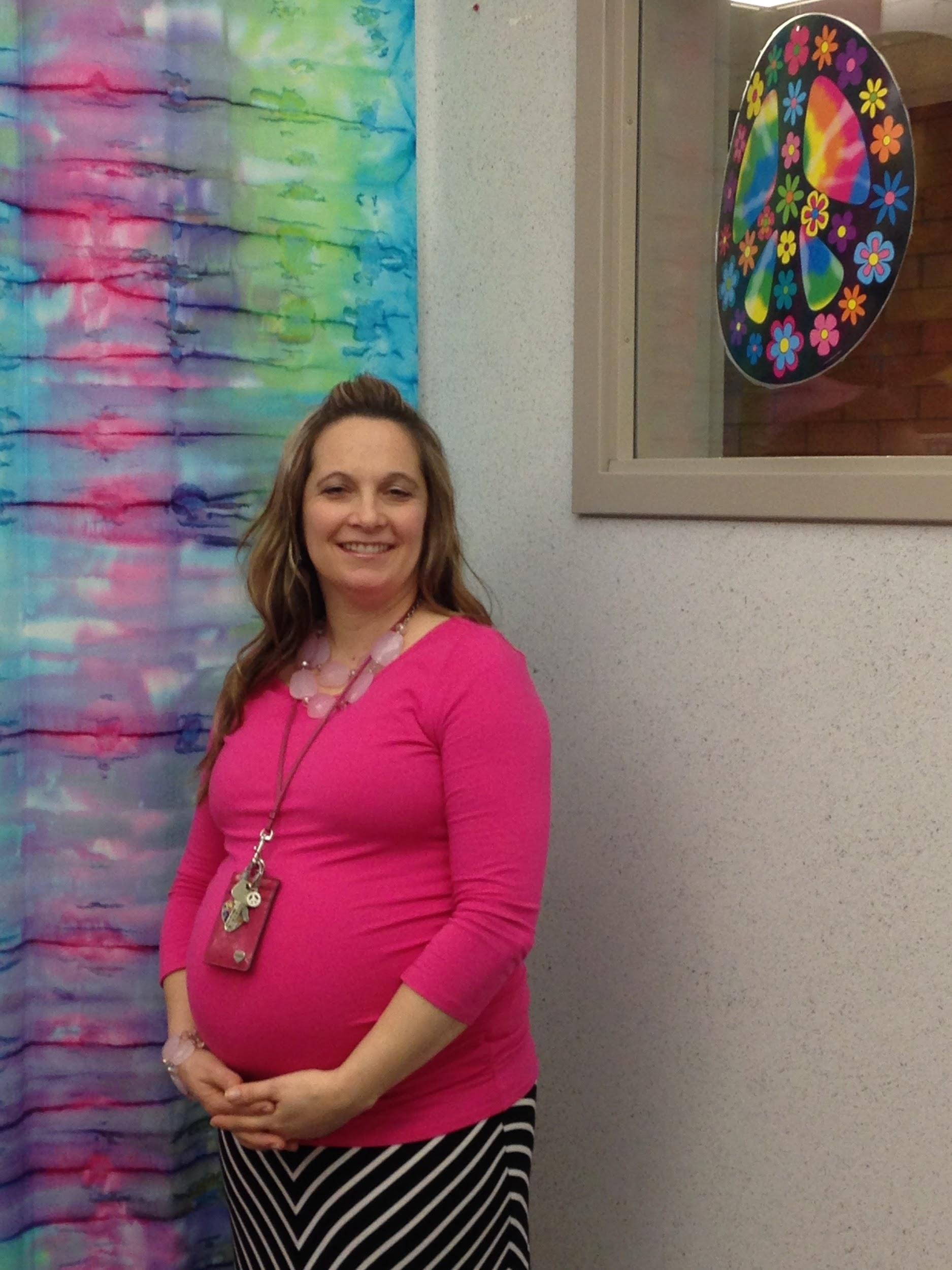 Clinic
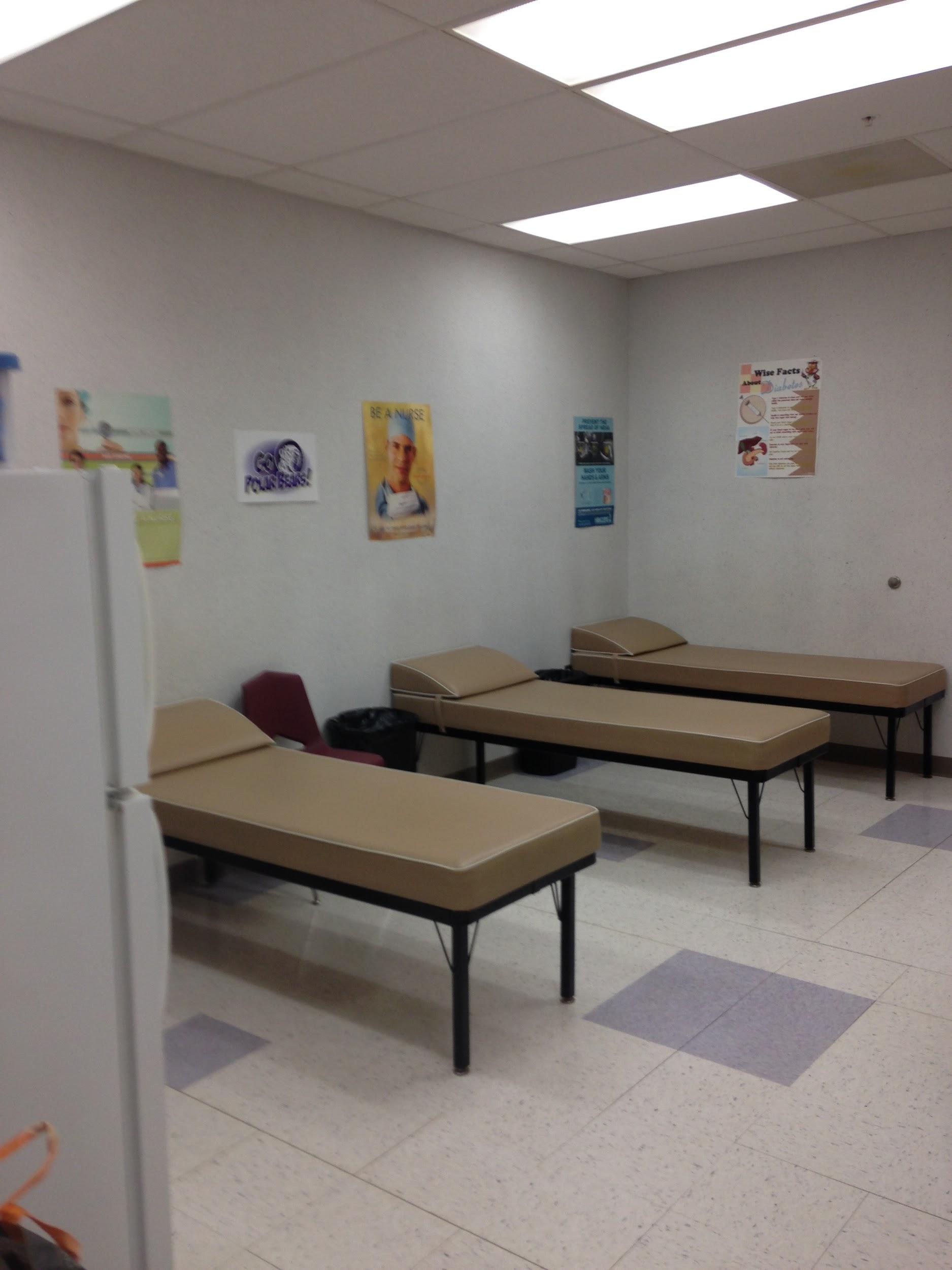 If you’re not feeling well, you may visit the clinic.  If necessary, your family may be called.
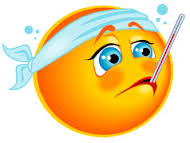 Meet your Custodian!
Mr. Snyder works hard each day to keep the school clean, safe, and comfortable.  You can help him by picking up after yourself.
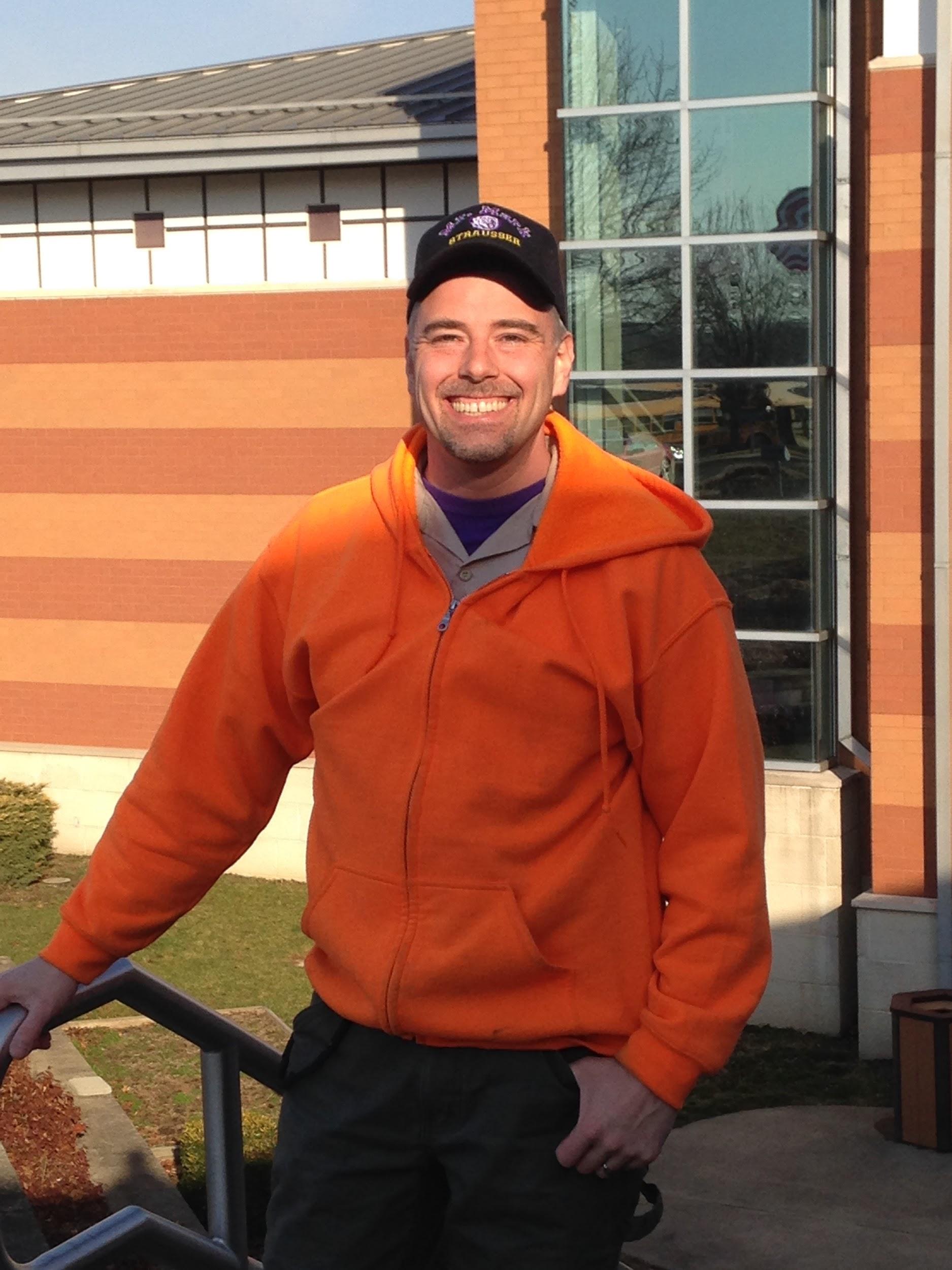 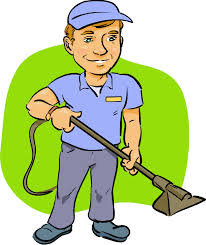 Here’s your tremendous Parent/Teacher Group
Follow us on Facebook:

Strausser Elementary PTG
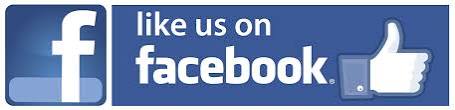 PTG Sponsored Events:

Fall Kick-Off Party
Halloween and Valentine Parties
Fall and Spring Book Fair
Winter Family Fun Night
Boy’s Bowling
Girl’s Gala
The Strausser Elementary PTG hosts several student centered activities throughout the year. Please be sure to check your child’s backpack throughout the year for exciting news and events.   All PTG correspondence is sent home on purple paper.  Also, don’t forget to sign up at the start of the year to be on the PTG email list.
Here are some photos of classrooms.
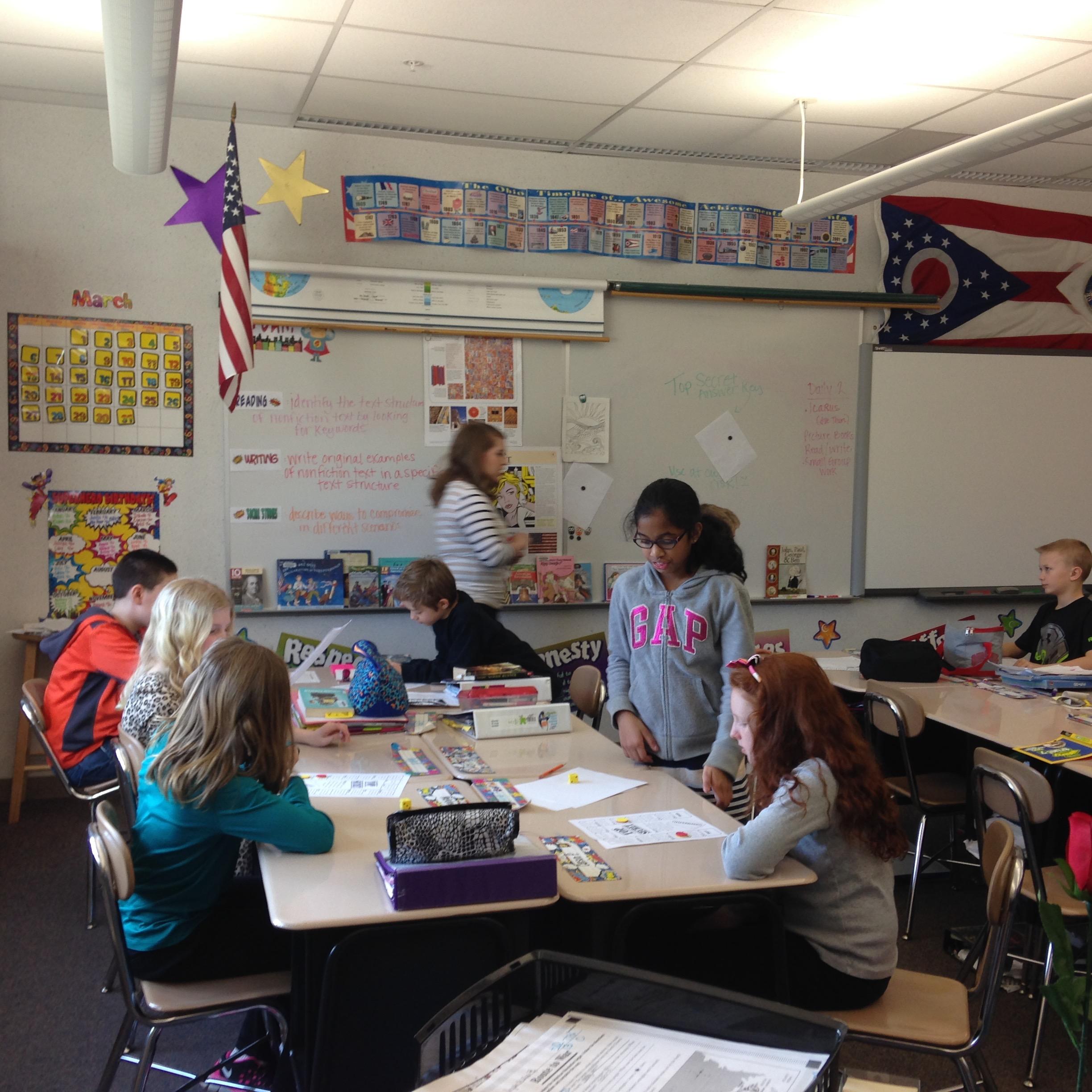 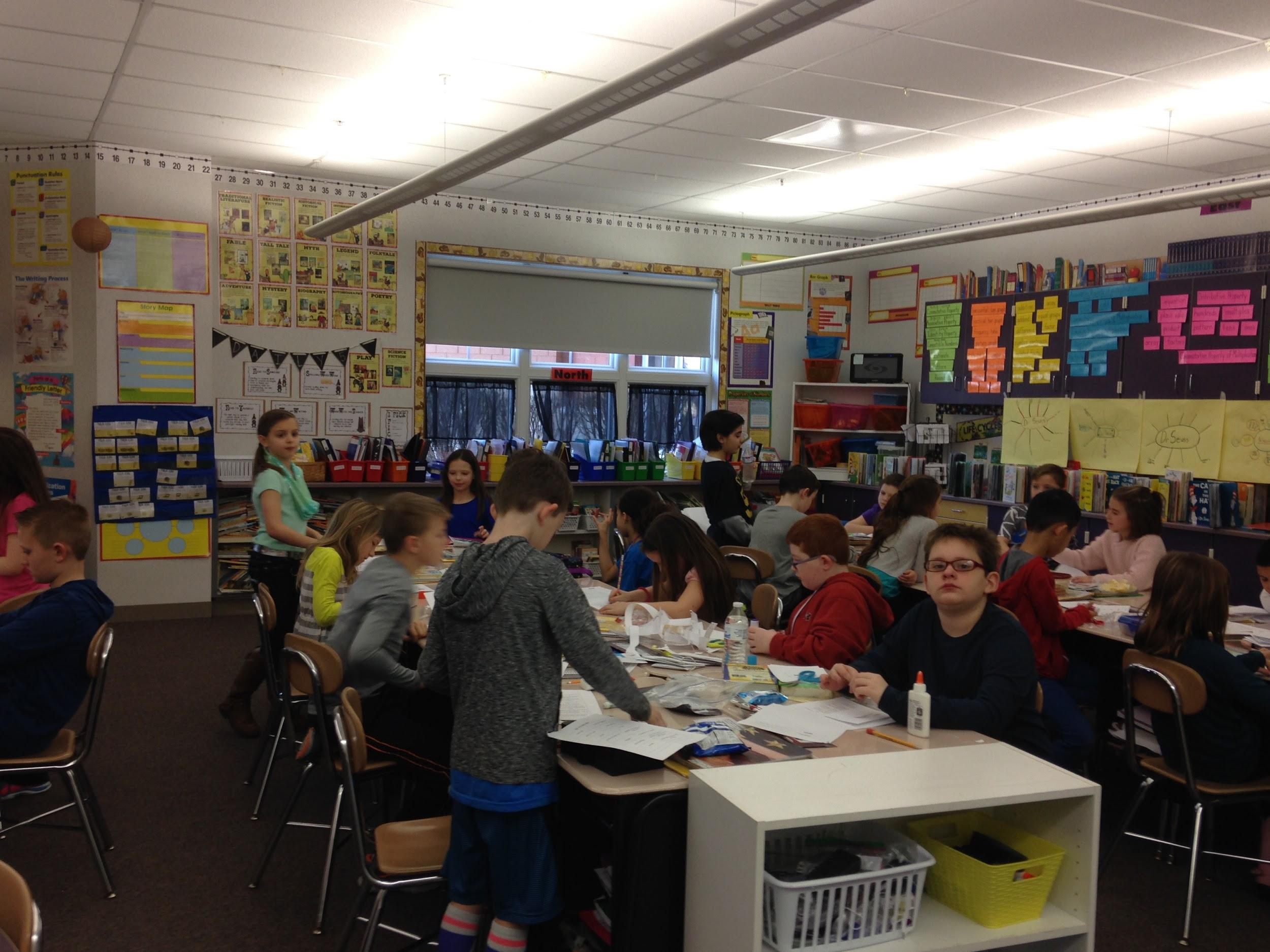 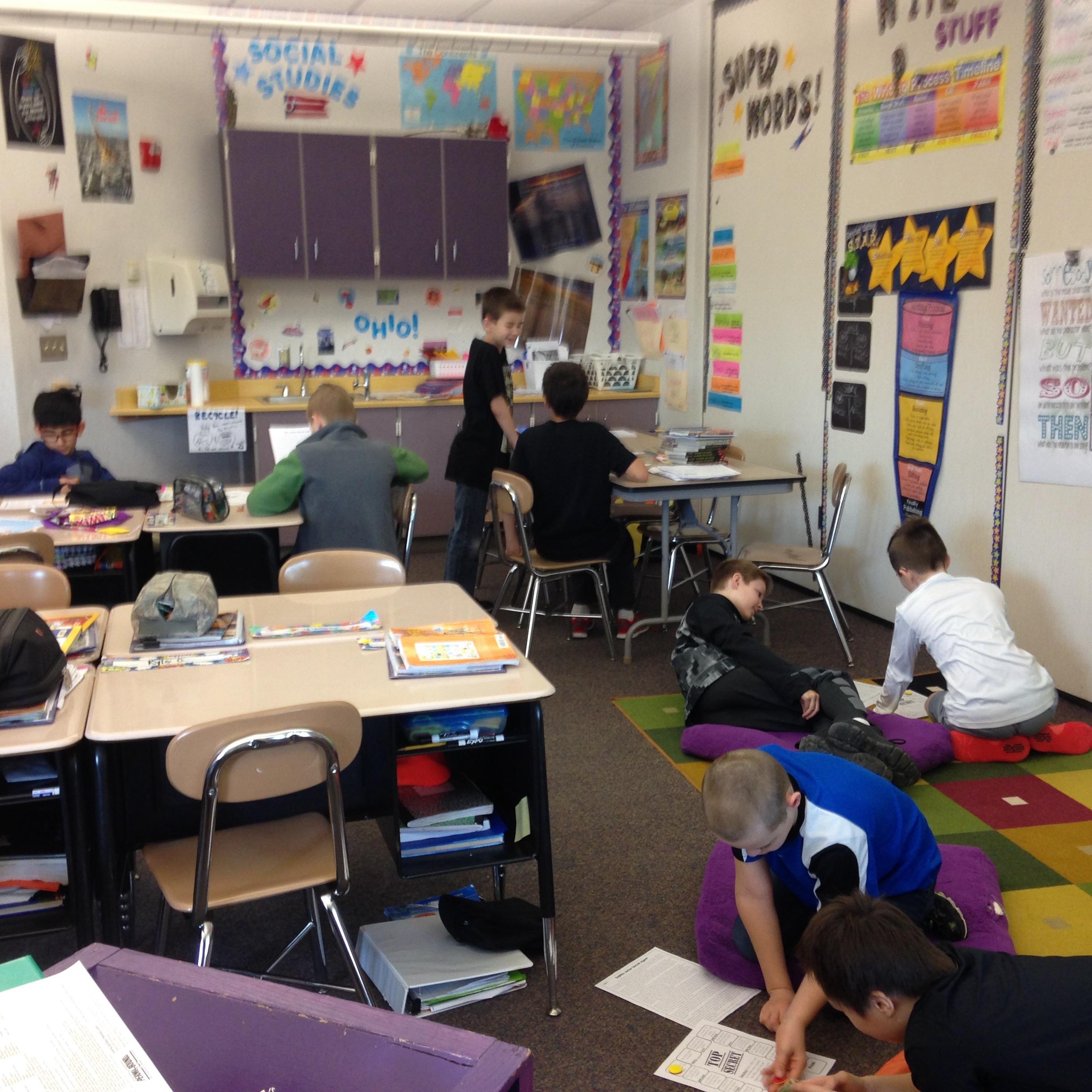 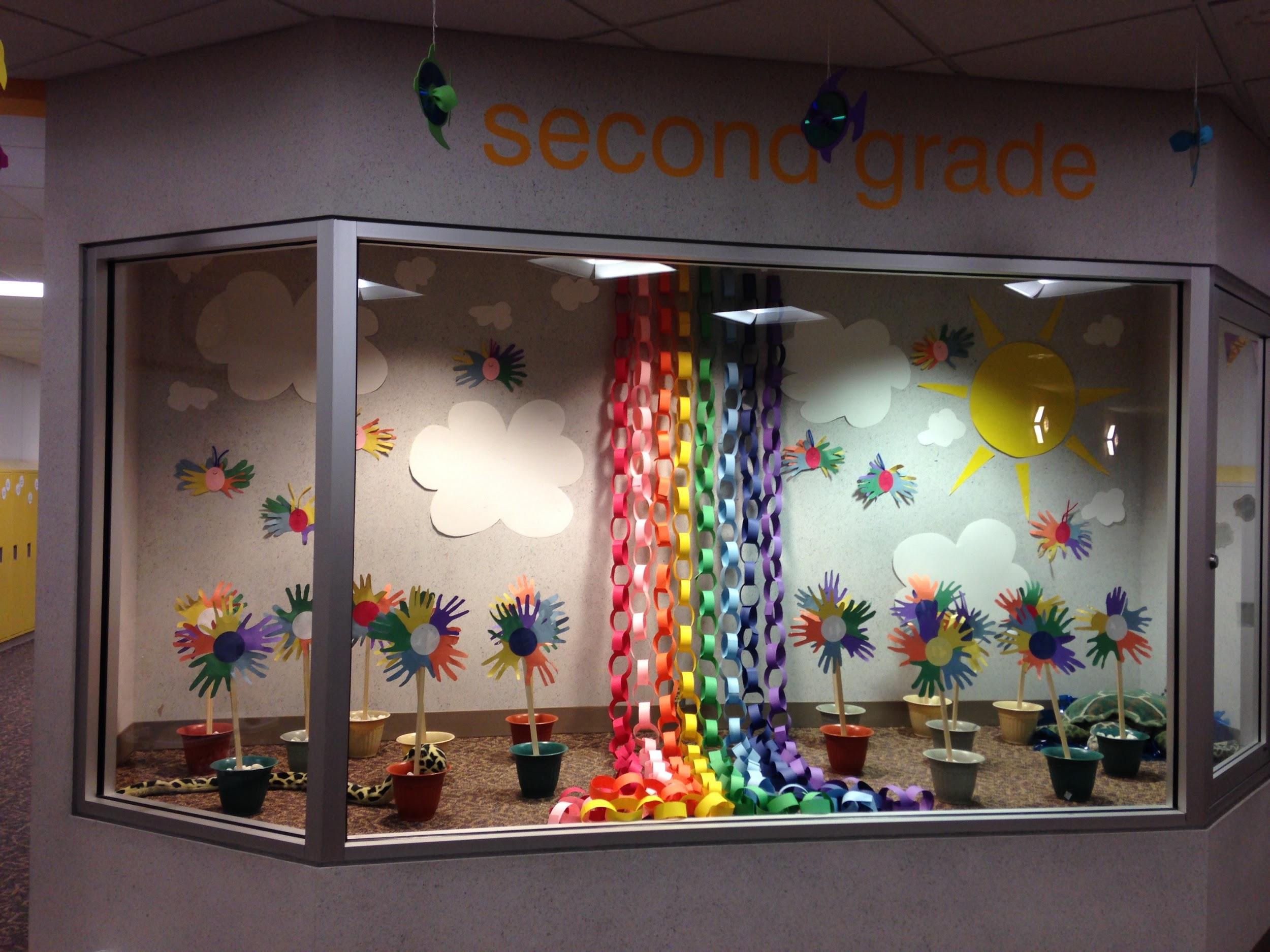 Here are some photos of classrooms.
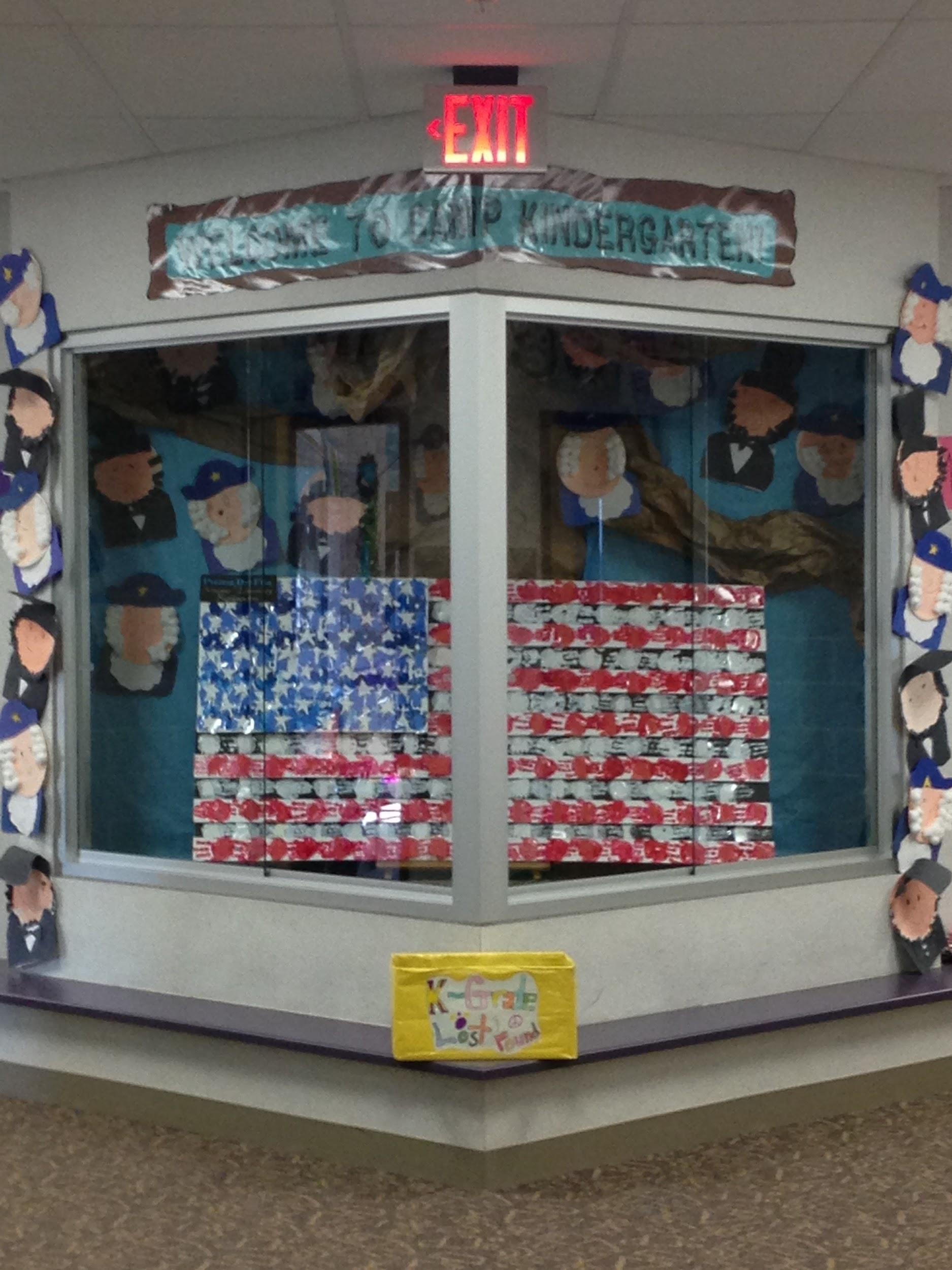 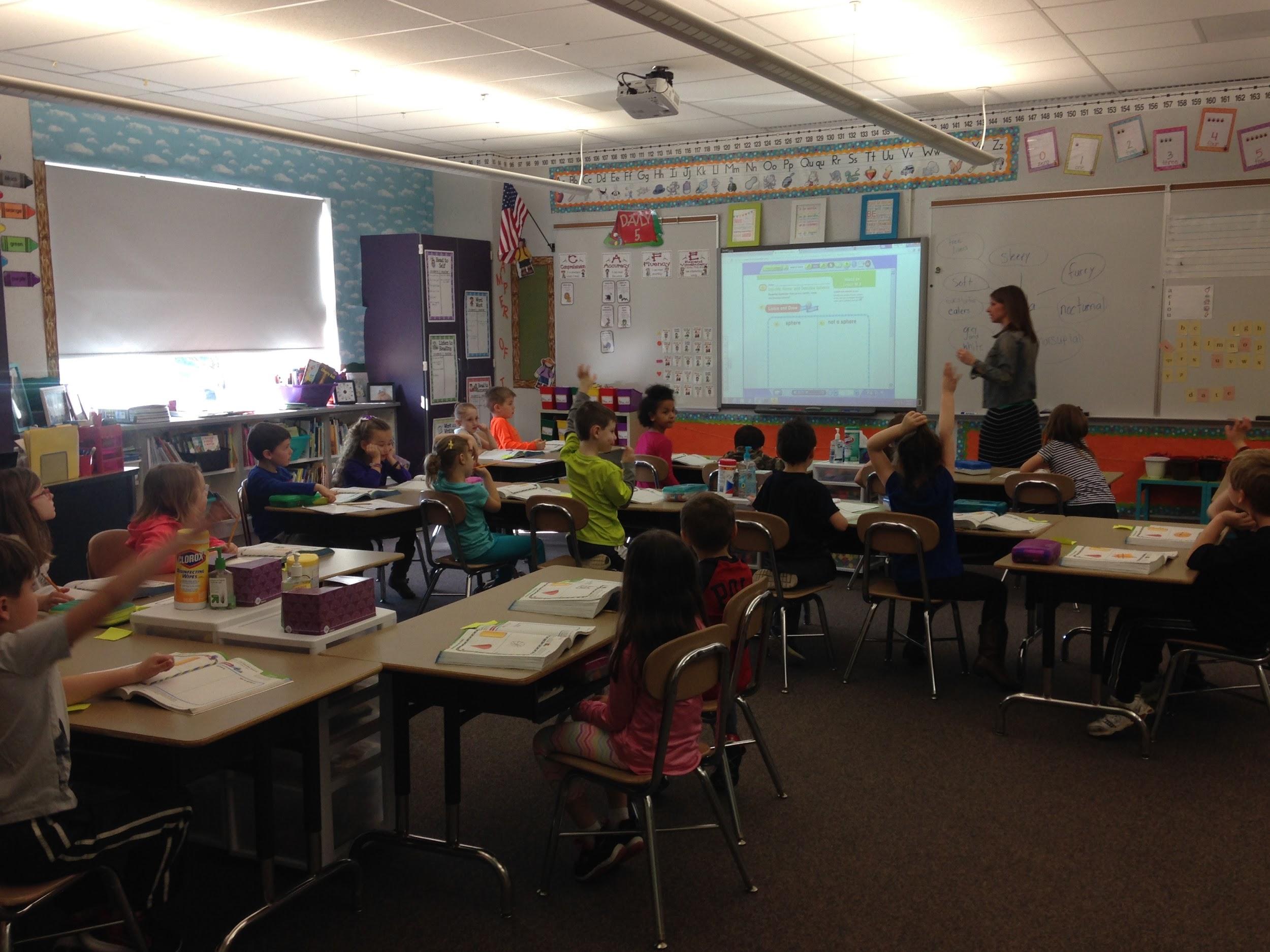 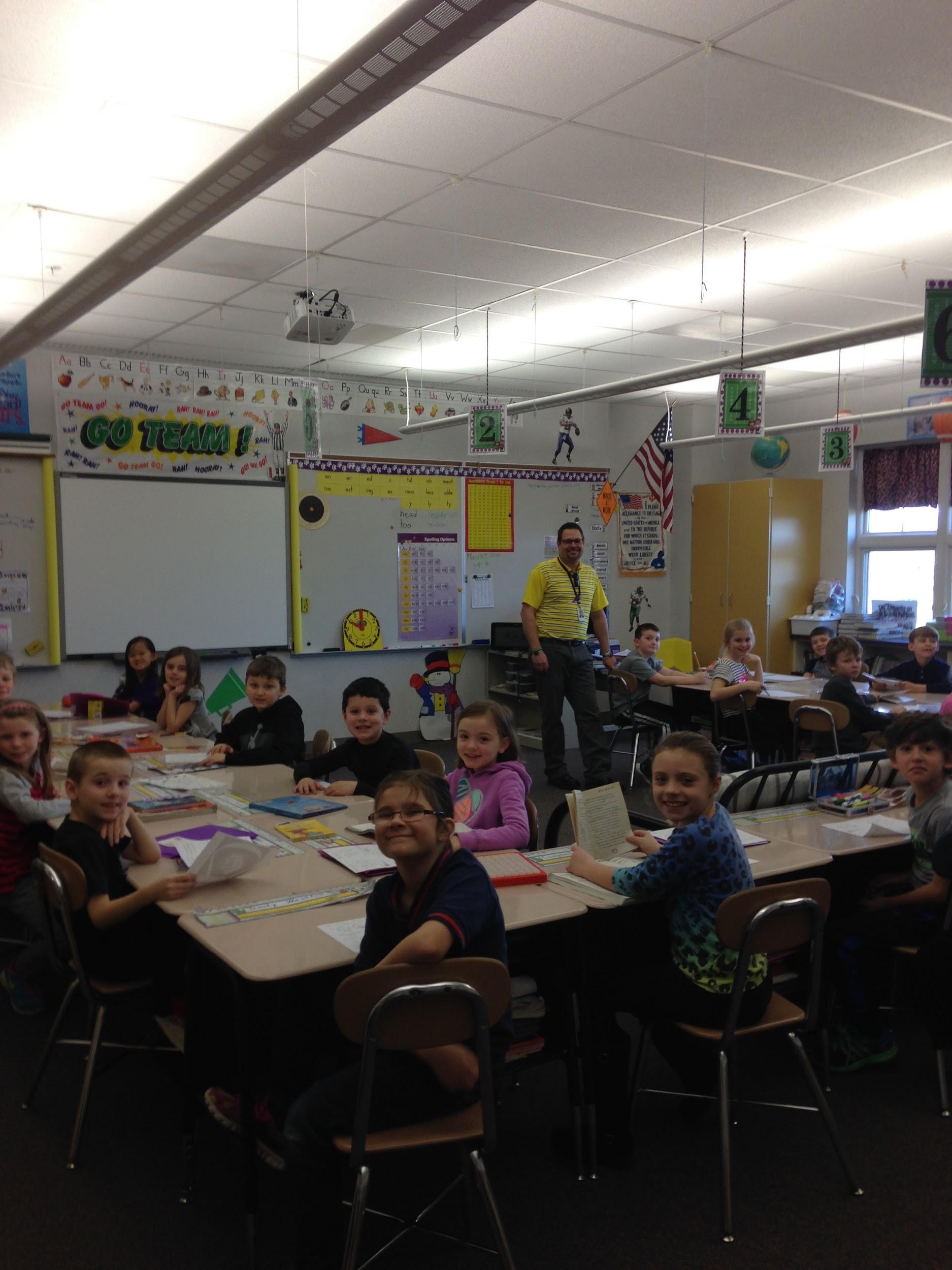 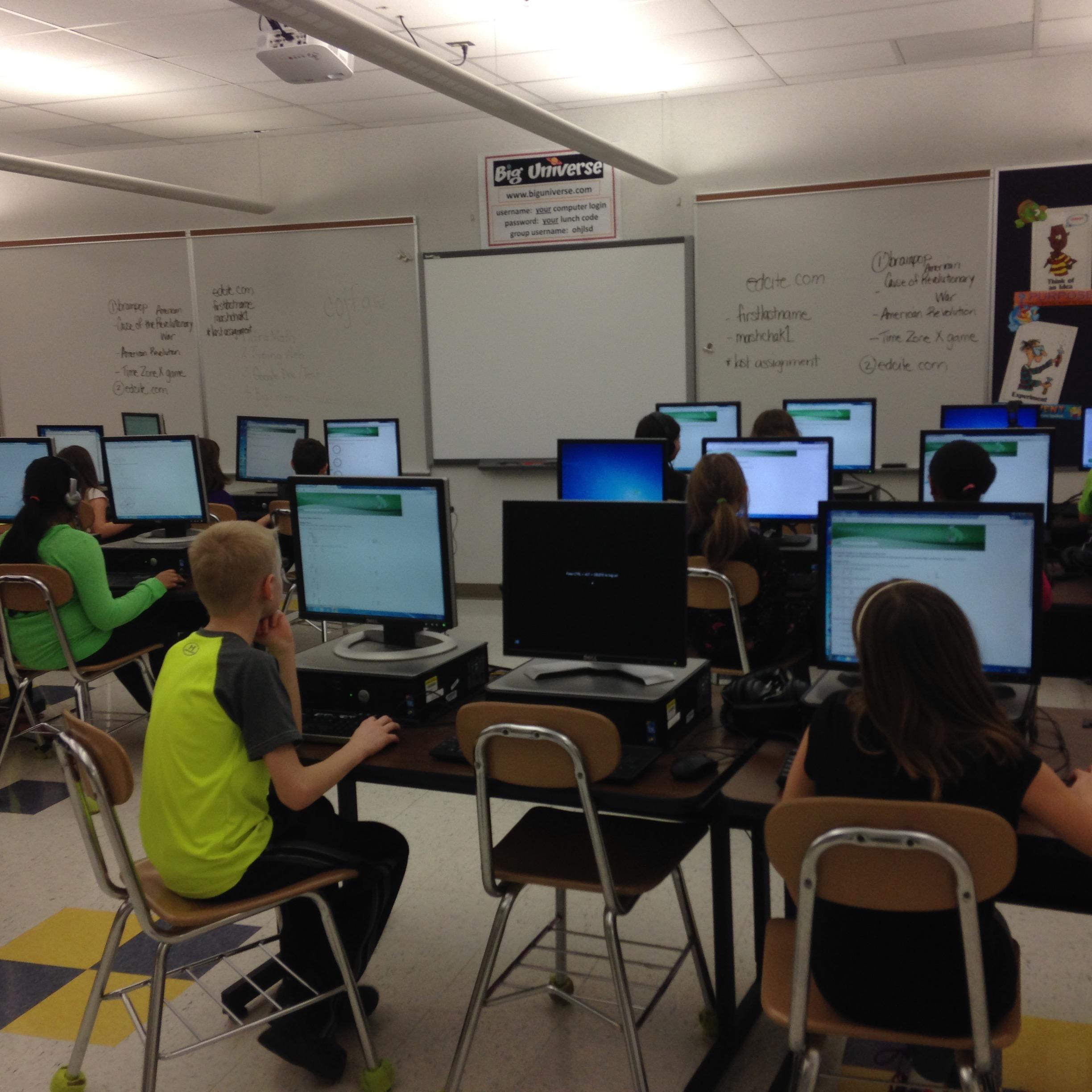 Here are testimonials from students in your building.
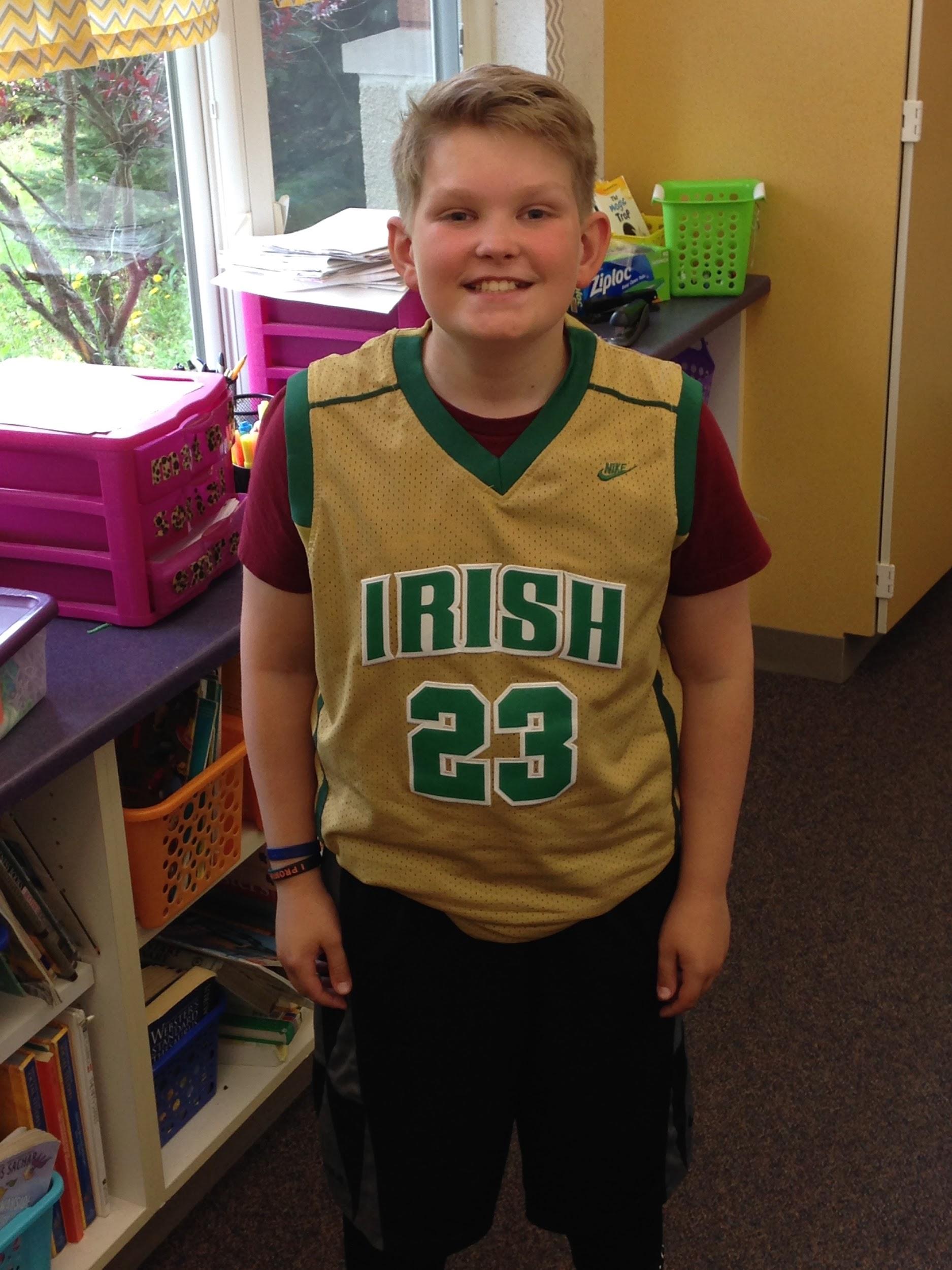 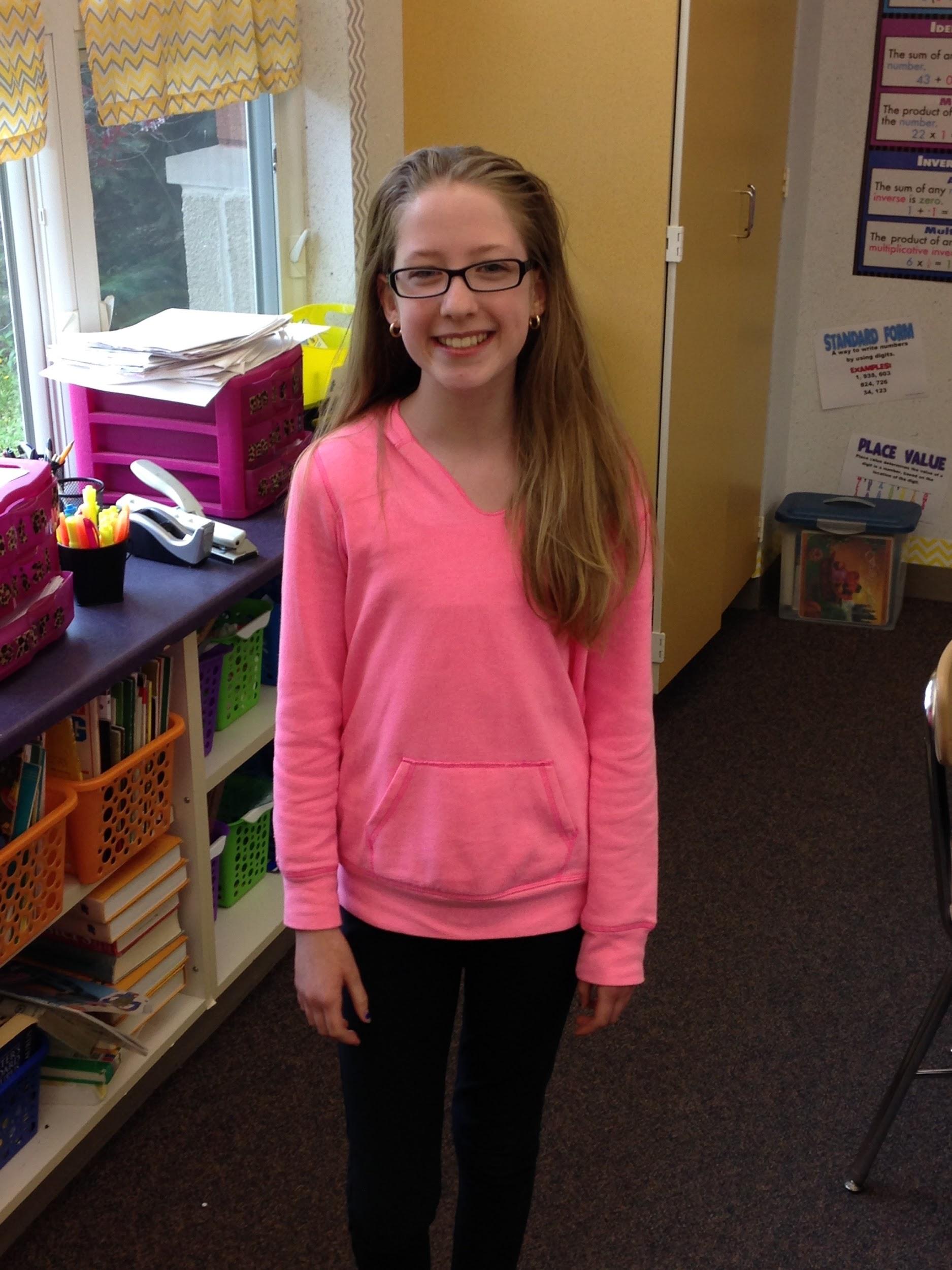 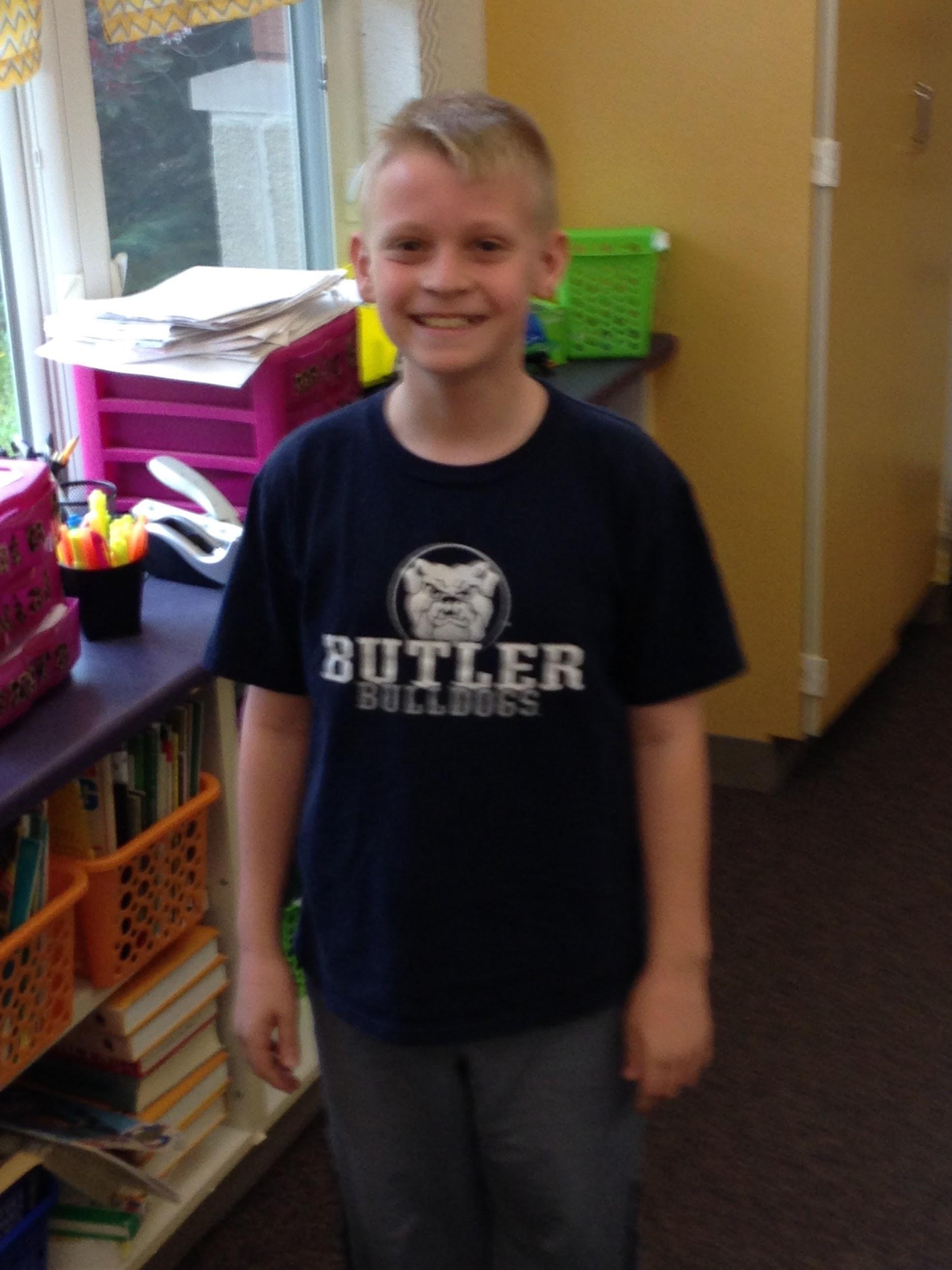 Sammy H.
Aaron W.
Lauren B.
Please click student images in order to hear testimonials.
Classroom Pages
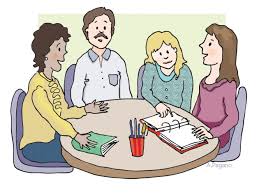 Please click here. You can access each teacher’s website!
This is a great way to stay connected to teachers in the district.  You can keep up with current events and expectations!
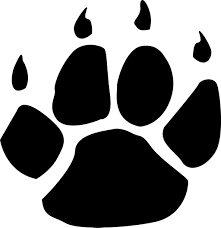 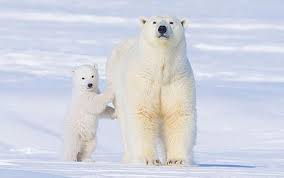 We’ll stand by you every step of the way!
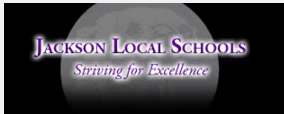